Учимся читать
по-немецки
[Speaker Notes: Составил  Н.П. Хмеленок]
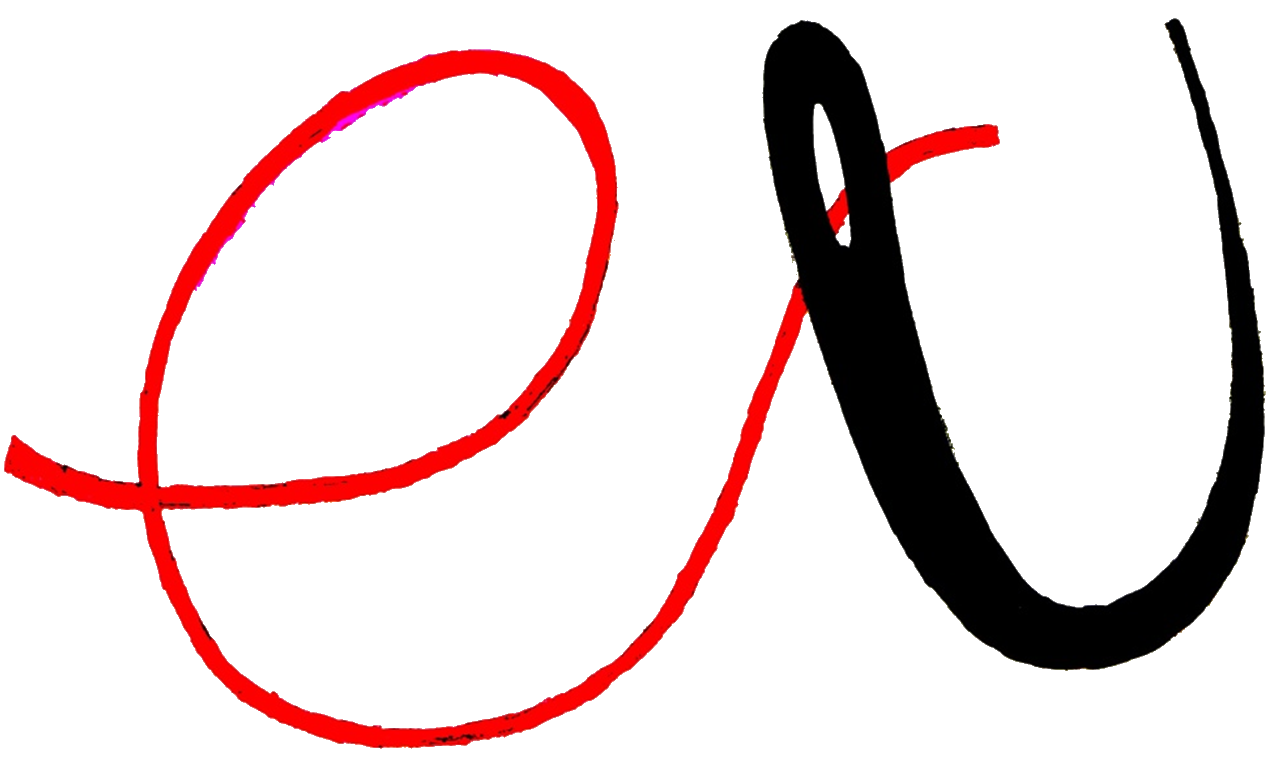 Буквосочетание eu
читается как [ой].
(иголка с двумя концами)
heute, Eule,
freut mich
heute, Eule,
freut mich
neu, heute, neun, Europa, das Feuer, euer, teuer,
die Leute
neu, heute, neun, Europa, das Feuer, euer, teuer,
die Leute
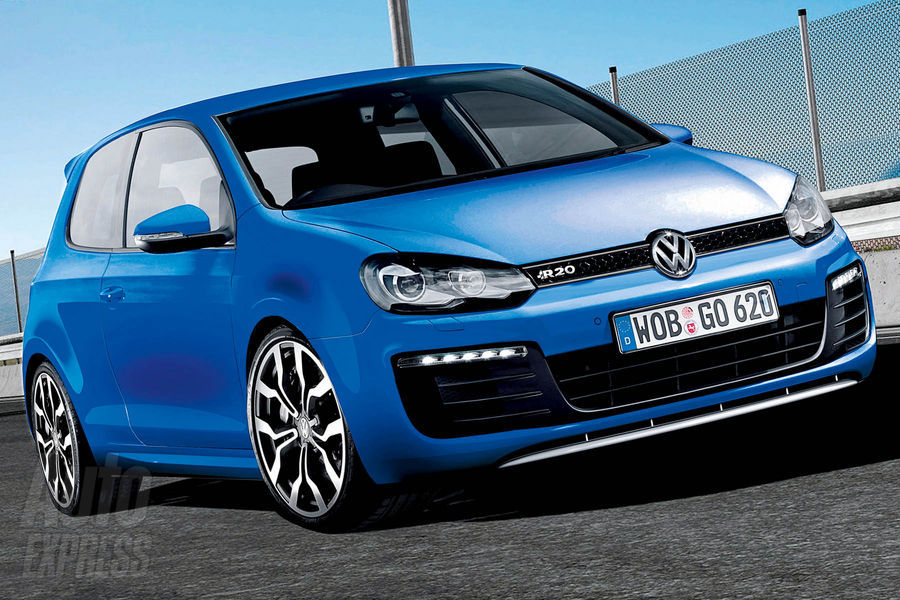 V (fau)
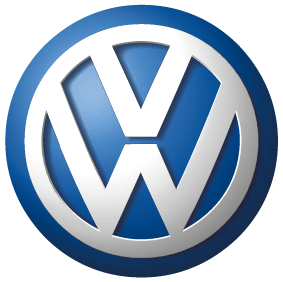 Volkswagen
das Volk, der Vogel,
die Versammlung,
der Vater;
Valentina, Viktor,
das Kollektiv
das Volk, der Vogel,
die Versammlung,
der Vater,
Valentina, Viktor,
das Kollektiv